Western Governors Association
Improving Airports and Air Service Webinar

April 21, 2020





Presented by: 	David Short
		Deputy Assistant Secretary
		Aviation and International Affairs
1
Essential Air Service
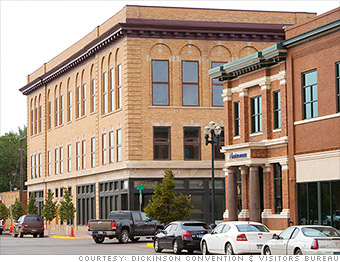 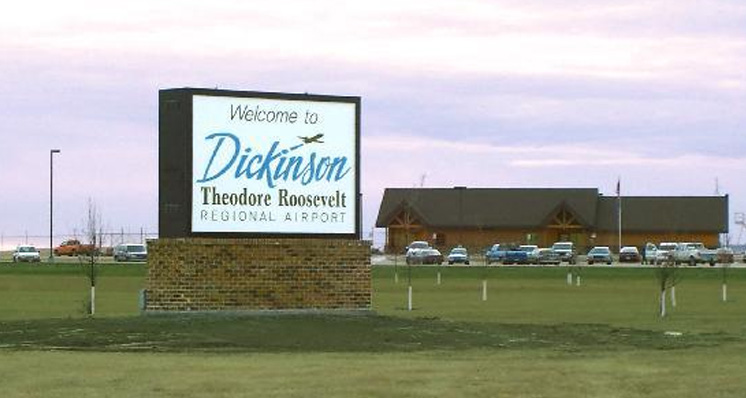 Western US EAS communities
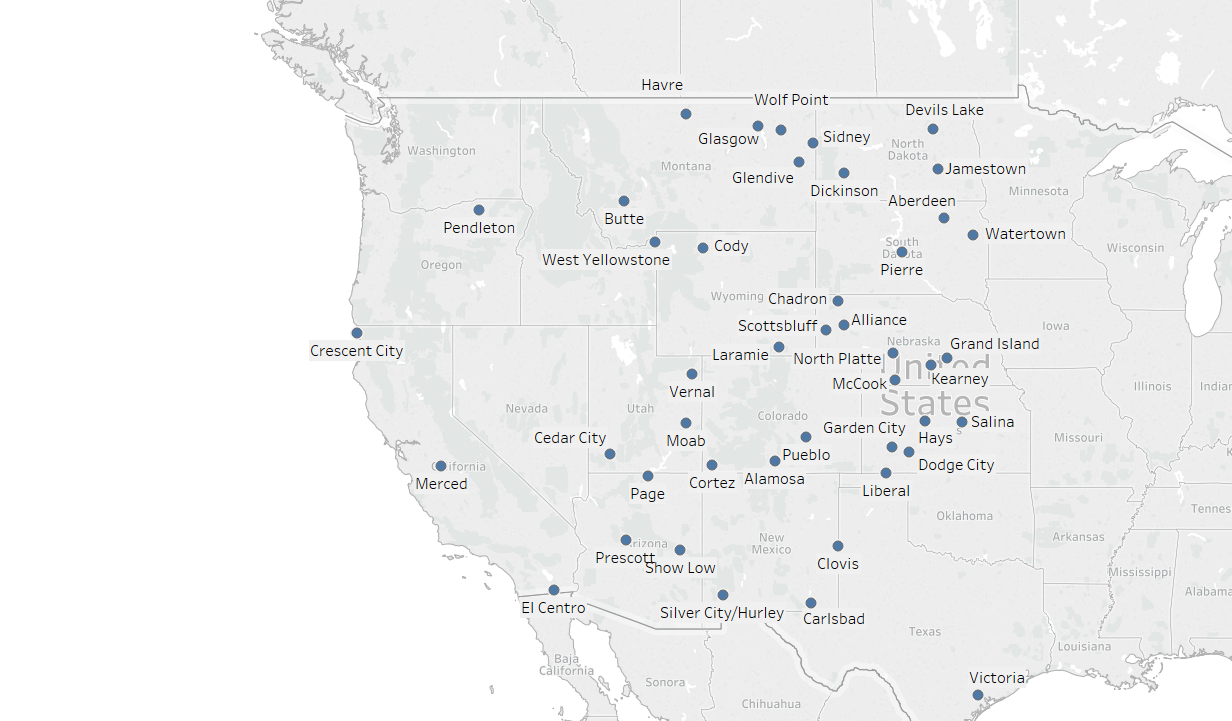 EAS communities in Alaska
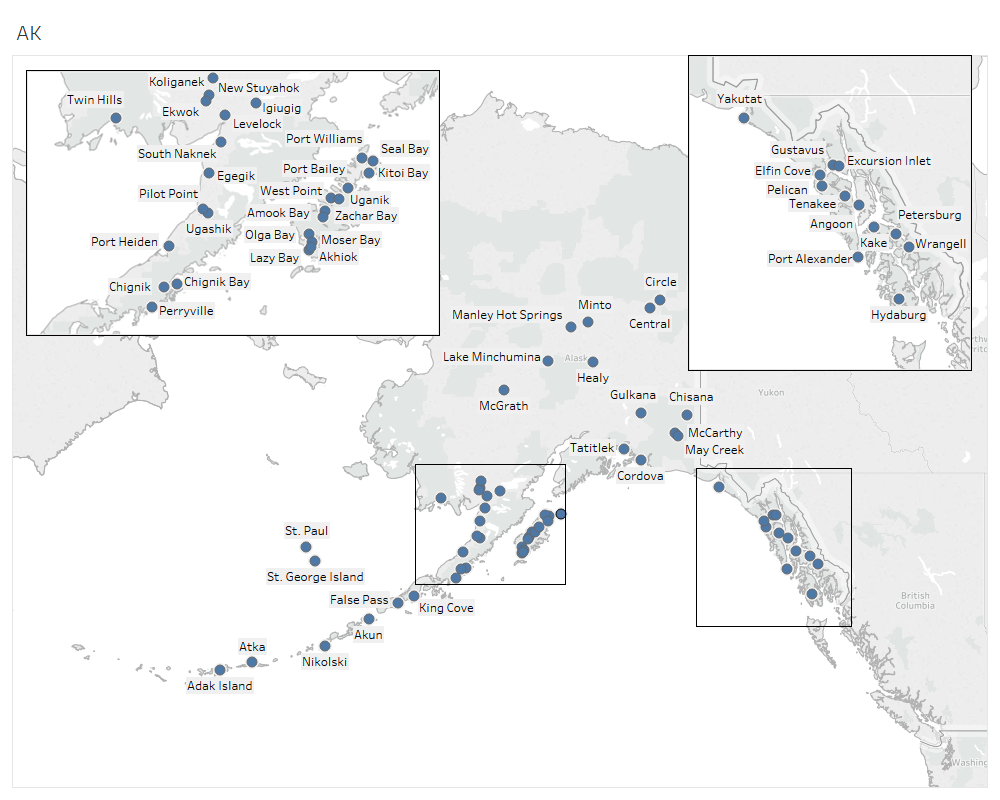 EAS communities in Hawaii
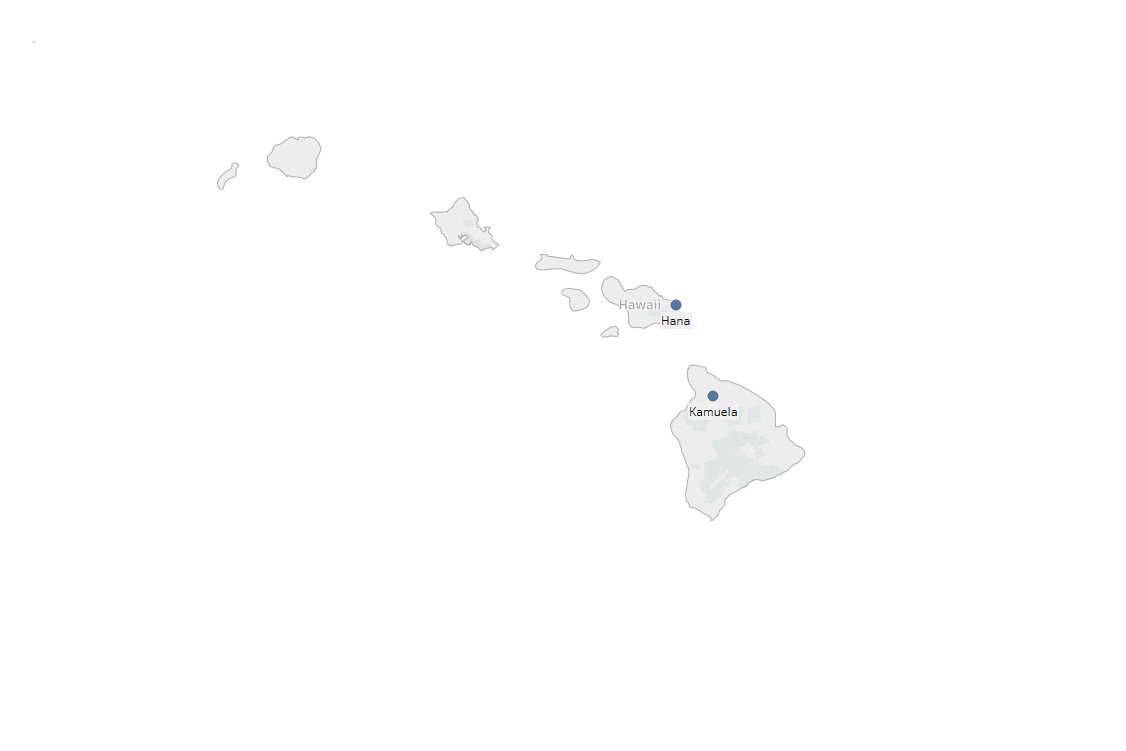 Small Community Air Service Development Program (SCASDP)
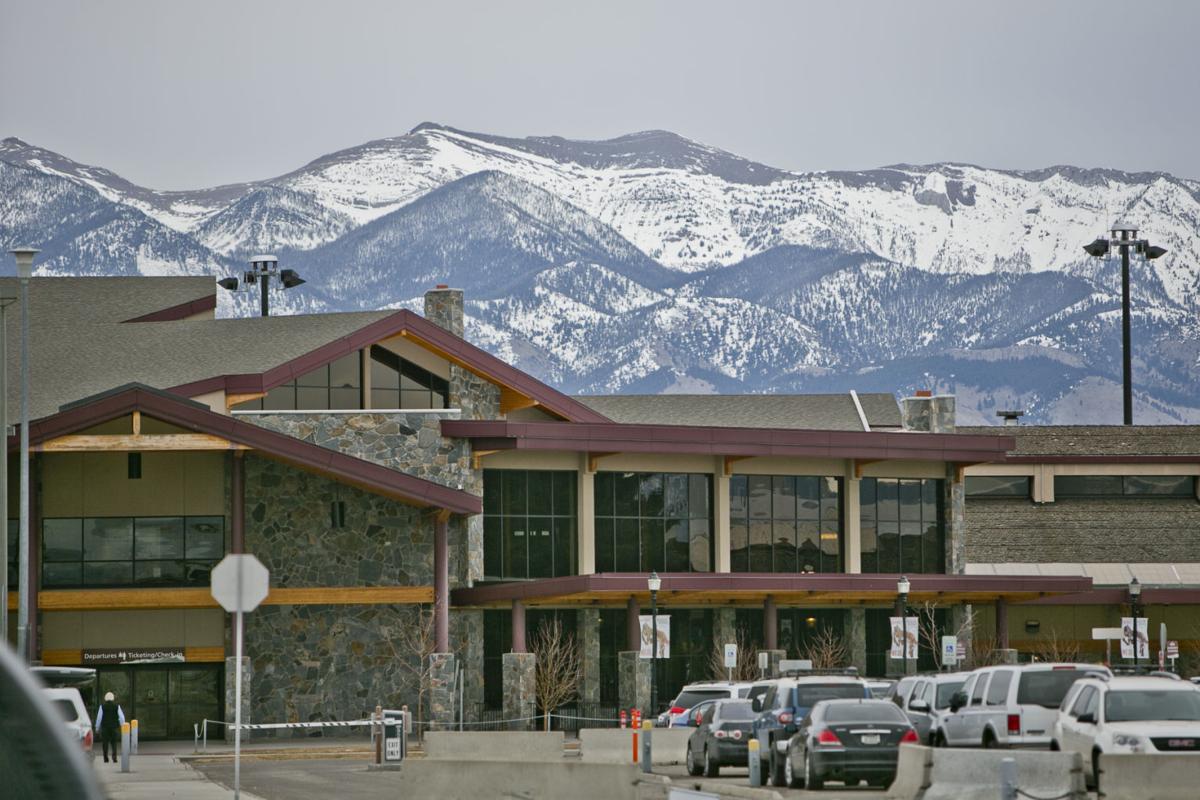 Bozeman International Airport